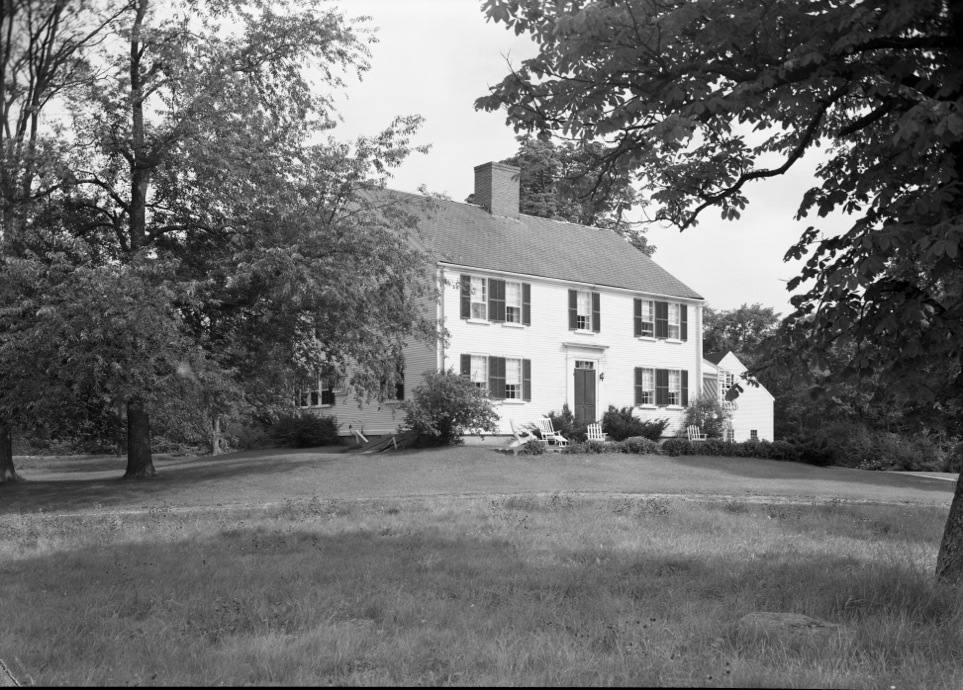 Comprehensive Assessment: 
Middleton Old Town Hall and Demeritt-O’Kane House

Arron Sturgis and Jessica MilNeil
Preservation Timber Framing
[Speaker Notes: Hello, my name is Arron Sturgis and this is Jessica MilNeil
We’re from Preservation Timber Framing
We’re here today to talk about comprehensive assessments and documentation.  We’ll talk a little bit about the Middleton Old Town Hall, and then we’ll talk about the Demeritt House.  Which was an extreme case of the complete museum-quality disassembly of a building.]
Demeritt HouseSummer Kitchen, Room 302NH Profiles Magazine, Doug Armsden, October 1955
[Speaker Notes: The Israel Demeritt house is a federal-style farmhouse built in 1808.  When we came to it, it contained 7 of 8 original fireplace surrounds, all original sash and all original sliding shutters]
Demeritt HouseFront Stair Hall, Room 102Doug Armsden, NH Profiles Magazine, October 1955
[Speaker Notes: The house has been completely documented and dismantled from trim and lath to frame, slate and masonry.  Its now in storage in four old Shaw’s trailers.
We’re gonna talk about how we got there, and all the steps along the way.  Particularly, about the role of documentation and assessment, and how some of the tools we used can be applied to your projects.]
Demeritt HouseExterior Front, “Room 001,” Wall CJohn Butler, Preservation Timber Framing, January 2012
[Speaker Notes: Assessments, first step is to think about your overall GOALS for the project:
Identify repairs and create a list of priorities
Dating, and identification of historic significance
Documentation of existing conditions
in order to give yourself a baseline for further repairs and documentation
Preparation for dismantling or moving
TOOLS:
Annotated photography
Structural drawings and 3D models
Primary and Secondary research]
Middleton Old Town HallExterior FrontJessica MilNeil, Preservation Timber Framing, September 2012
[Speaker Notes: So, the Middleton Old Town Hall is something I wish every New Hampshirite gets to see.  It’s like the Old Man on the Mountain, except that it has yet to crumble.
The building committee responsible isn’t going to let that happen
When you walk into the building, it looks like almost every other church basement that I’ve visited.  Smells like every other one, too.]
Middleton Old Town HallMeetinghouse, East Wall, PulpitJessica MilNeil, Preservation Timber Framing, September 2012
[Speaker Notes: But when you go upstairs, you enter one of the most beautifully preserved meetinghouse’s I have ever had the pleasure of visiting
It is an immersive experience, being surrounded on four walls by this mural, painted in 1841, by John Avery
Cheryl Kimball completed a lot of the initial legwork as it comes to assessments.  She researched the building, applied for National Register Status and applied for an LCHIP grant, administered through NHPA, and that’s how we got involved.]
MOTH meetinghouseBox Pews, center aisleJessica MilNeil, Preservation Timber Framing, September 2012
[Speaker Notes: I wanted to show you the box pews, which have hand-painted numbering on their doors]
MOTH MeetingouseMural Detail, SE corner, evidence of flaking, crackingJessica MilNeil, Preservation Timber Framing, September 2012
[Speaker Notes: The building committee was aware of problems with the foundation, the second floor framing, and the mural upstairs.  They needed a way to identify and prioritize the problems at hand.
They also had an old schoolhouse that had been moved, and attached to the building, and needed to date the frame
They needed some kind of baseline documentation, as a community, to document their starting point. They needed a comprehensive model and drawings of the building and frame, so that the town’s board of directors could understand the problems and work with the community to make the necessary repairs, and steps towards preservation]
Middleton Old Town HallWest Sill, at basement entrance, extensive rotJessica MilNeil, Preservation Timber Framing, September 2012
[Speaker Notes: So, at Middleton, over the course of three visits, we spent a lot of time in the basement, where we found the source of that smell.
Identifying the extent of the rot, measuring the framing members and taking pictures.  Using that information, we were able to come up with this drawings of the undercarriage]
Middleton Old Town Hall LayoutFront IsoJessica MilNeil, Preservation Timber Framing, February 2013
[Speaker Notes: The interesting thing about the Middleton frame is that the meetinghouse was moved to its present location and raised up on a one-story timber frame that was built on this location.
This platform style of framing is common today, but is very unusual to find in a timber frame.
Rumor has it that the first floor frame was also re-used.  The frame was hidden and we were unable to prove or disprove that information]
Middleton Old Town Hall LayoutSill LevelJessica MilNeil, Preservation Timber Framing, September 2012
MOTH, Schoolhouse AtticFacing north gable,  west pitchJessica MilNeil, Preservation Timber Framing, February 2013
[Speaker Notes: This is the attic of the schoolhouse
The frame of the schoolhouse was completely covered by a 1980s kitchen.  
We accessed the roof framing by crawling in an attic vent (that is not even 2’ high, it was a real squeeze)
and found that the building had Common rafters made from saplings, which is relatively unusual for this area]
MOTH, Schoolhouse atticWest rafter, Bent 3, rafter-tie-plate connection, or lack thereofJessica MilNeil, Preservation Timber Framing, September 2012
[Speaker Notes: We found something much more important than the age of the frame.  Extensive rot, that had been completely hidden, where the end of one tie beam had rotted through thoroughly.
The great thing about timber frame is that the timbers can endure a lot of rot before the rest of the building suffers any damage.  The terrible thing is that this can lead to nasty surprises.]
MOTH MeetinghouseMural, Southwest cornerJessica MilNeil, Preservation Timber Framing, February 2013
[Speaker Notes: We also brought in a murals expert, Tony Castro, to help date the murals upstairs, and make recommendations for their preservation]
Middleton Old Town Hall - Existing Conditions Assessment, May 2013Preservation Timber Framing, New Hampshire Preservation Alliance (NHPA),NH Land and Community Heritage Investment Program (LCHIP)
[Speaker Notes: Lastly, we wrote a report for the town of Middleton, that includes a description and photos of existing conditions, drawings of the entire building, and repair recommendations.
What we learned is that though the mural is the most architecturally significant part of the building, repairing the undercarriage is the more pressing issue
We were able to use the information to come up with a prioritized list of repairs, which include stabilizing the mural, repairing the undercarriage, removing sources of moisture from the building, repairing the second floor framing, and then moving on to mural repair and exterior repair.
This is truly one of New Hampshire’s most important buildings.]
Demeritt HouseHistory of the Town of Durham, 1913
[Speaker Notes: So let’s talk about another one of New Hampshire’s important buildings.  I was going to try and make some contrast with MOTH in that Middleton Old Town Hall was communally built and publically-owned, and that the Israel Demeritt house was owned by a private family of relatively prosperous farmers.  But the fact is, throughout its life, the Demeritt house was owned by people with an astounding dedication to Durham, NH culminating in a 50 year service to UNH.]
Demeritt HouseExterior Front, “Room 001,” Wall CJohn Butler, Preservation Timber Framing, January 2012
[Speaker Notes: The Israel Demeritt House is a two-story, center-chimney, timber-frame dwelling, 40’ x 32’ with attached cape ell, 40’ x 21’. 
The land on which the house was built was deeded to Eli Demeritt in 1699
His grandson, Capt. Samuel Demeritt, inherited the land.  He was a quartermaster for the French and Indian War, and served in the Revolutionary War.  Sam built a 2-story wood-framed house on the property, and deeded the property to his sons Israel and Nathaniel.
Nathaniel was known to be a builder and, in all likelihood, built the house for his brother, Israel, the original owner.  The brothers would have been 57 and 55, respectively, when the house was built.]
Front and Rear ElevationsJessica MilNeil, Preservation Timber Framing, August 2012
[Speaker Notes: So, the thing that’s significant about this house, architecturally, is that it has a typical center chimney plan, with extensive Federal detailing.  I’m just going to crib two more quotes from Jim Garvin’s application to put this house on the National Register. 
“Best example so far identified in Durham of a two-story center chimney house in the Federal style”]
Demeritt HouseFirst Floor PlanJessica MilNeil, Preservation Timber Framing, August 2012
[Speaker Notes: This is that famillar center-chimney plan Garvin was talking about.  He also wrote:
”The Demeritt House is significant in displaying the retention of an 18th century house form in the family of a prosperous farmer in the 1st decade of the 19th century.  At the same time, the house also reveals how the new Federal style...was adapted to the center-chimney, 2-room deep house form that had been commonplace since the early 1700s.”]
Demeritt HouseSecond floor, from NW cornerFourteen 8”x8”x32’ tie girts
[Speaker Notes: The conservative aspect of the house are:
Center chimney
Floors, aside from Pink Parlor, which is stencilled, were never painted
Forged nails in claps
Original hinges are H or H&L on interior doors, exterior doors hung on strap hinges]
Demeritt House EllTie Beam – Plate ConnectionHalf-dovetail joint
[Speaker Notes: This is a picture of the ell, but those 32’ long tie beams in the house were connected to the plate in this way.  The eave walls were incredibly well-tied together, resisting the outward thrust of the rafters.]
Pink Room, Room 101Dan and Pete revealing floor stenciling
[Speaker Notes: I had to show this exception to the rule.  The one room that did have a painted floor was the pink parlor, which had this incredible stenciling.]
Asher BenjaminA Country Builder’s Assistant, 2nd ed. 1798New Hampshire Historical Society
[Speaker Notes: So throughout the house is this incredible Federal detailing.  Many of the molding patterns can be found in Asher Benjamin’s pattern books for house-builders which were responsible for spreading the Federal style throughout New England.
We know Nathaniel Demeritt owned a copy of A Country Builder’s Assistant, because his copy is housed at the NH Historical Society.
It was incredibly moving for me to be able to hold in my hands the book that he used to build this house]
Demeritt HouseFront Stair Hall, Room 102Doug Armsden, NH Profiles Magazine, October 1955
[Speaker Notes: Each room is trimmed in a distinctively Federal style, fashionable for the 1st decade of the 19th century]
Front Stair Hall, Room 102, Wall A, OutlinedJohn Butler, January 2012
[Speaker Notes: Here’s the front stair hall when we came upon it.  That wallpaper is actually in one of the books that Historic New England is selling, out in the Expo]
Front Stair Hall, Room 102, Wall C, outlinedJohn Butler, January 2012
[Speaker Notes: Front stair- doubled, elaborate door casings and crown, with ¾ round cable molding
Plate 1 - Country Builder’s Asst.
Plate II - American Builder’s Companion
Front Hall wallpaper was of French origin, found in pattern books between 1846-1866
That door post is out at our booth in the expo and you can yourself find the molding pattern in the Country Builder’s Assistant
Up there, where its labelled 8 and 10, adjacent the transom, are reeded panels.  We’ll be seeing a lot more of that later]
Summer Kitchen, Room 302NH Profiles Magazine, Doug Armsden, October 1955
[Speaker Notes: This is the summer kitchen surround]
Summer Kitchen, Room 302, Wall A, outlinedJohn Butler, January 2012
[Speaker Notes: And as it was when we came to it.
A lot of folks have been commenting on how big he pink fireplace surround is.
Of the three fully joined fireplace walls, that one was actually the smallest]
Demeritt HouseBlue Room, Room 105Doug Armsden, NH Profiles Magazine, October 1955
[Speaker Notes: The third was in the blue room, or living room, or kitchen]
Blue Parlor, Room 105, Wall C, outlinedJohn Butler, January 2012
[Speaker Notes: You can see it as we found it]
Pink Room, Room 101, Wall D, outlinedJohn Butler, January 2012
[Speaker Notes: Some of you are probably wondering why this room was painted have white and half magenta.  When UNH’s Child Study and Development Center was housed in this building, they used this room to observe children.  Where that blue stripe was, there was a partition across the room with a two-way mirror. I think it is a testament to UNH’s stewardship of the place that they built the partition around the mantel, instead of cutting through it.]
Pink Room, Room 101, Wall B, outlinedJohn Butler, January 2012
[Speaker Notes: I’d like everybody to think for a second about what it was like to be a joiner in the early 19th century.  There were up and down sawmills in this area, so you didn’t have to saw the 26” wide, 17’ long pieces of wainscot yourself, but you did have to flatten it]
101.B.12  Wainscot, 23” x 17’ one piece good condition, wrought nails
[Speaker Notes: Here’s that wainscot on the sawhorses.
In the strafing light, you can see the scallops left by the handplane.
There were 9 such pieces of wainscot in the house.  I’d like you to think about the work it took to flatten those]
101.D.19  Fireplace SurroundPinned mortise and tenons, fielded panel wall
[Speaker Notes: The fireplace surround is part of the entire wall, with mortise and tenon connections joining every piece.
One of the great pleasures of dismantling a building is that we got to see the backsides of examples of incredible carpentry such as this.  
It’s astounding to see the level of detail applied to hand-planing these fielded panels.  For more than 200 years, the original carpenters were the only ones who knew how beautiful this backside was.
Now you can see the whole fireplace surround at our booth out in the expo]
105.C.50  Pulvinated, or breasted, panel
[Speaker Notes: This is the back of the kitchen fireplace surround.
This is a pulvinated, or breasted, panel
I think this is the most beautiful way to create a raised panel (an analyst might make something of my being a woman in a male-dominated field and my appreciation for breasted panels)
You can see this type of panel, on the front, at Hancock Shaker Village]
Blue Bedroom, Room 201, Wall D, outlinedJohn Butler, January 2012
[Speaker Notes: East (blue) chamber - unusual amount of reeding.  I love thinking about the guy who just got this reeding plane and was stoked to use it everywhere.]
201.B.5Crown, left sidewrought nails
[Speaker Notes: It was everywhere:
Cornice with reed & bead & cove cable molding as in front entry
Mantelpiece with diagonal reeding
Middle rails of shutters]
201.D.17Fireplace “Frieze”, below mantelDiagonal reeding, cut nails, a few broken reeds
[Speaker Notes: Here’s the fireplace surround
That reeding was cut into a long piece of wood, about 3 inches wide, which was then cut on the diagonal into 1 and a half inch strips.]
Blue bedroom, Room 201, Wall DDoor casing detail
[Speaker Notes: We even found extra reeding, diagonally cut for the mantelpiece, used as shimming behind door casing.
This is one my favorite pictures.  The carpenter was re-using his waste from cutting that fireplace surround]
Albert DeMerittHistory of the Town of Durham, 1913
[Speaker Notes: How did the building get from here to PTF?
From Israel to the Hon. Stephen Demeritt, active in NH legislature
From Stephen to Albert Demeritt  who was part of the committee to publish an exhaustive history of the town of Durham, NH in 1913.  That information can recommend that the following history be taken with a grain of salt or his participation in the history can be considered a logical conclusion to a long history of public service.
In 1881, at 30, he organized the Durham Free Library
He served on both the Board of Agriculture and the school board for 9 years.  He also served on the Board of trustees for UNH and as representative in the State Legislature.
Drafted the free textbook bill, which became law in 1887 and was copied by a number of other states
Instrumental in moving the NH college of Agricultural and Mechanical Arts from Hanover to Durham
Built the Dorm that became Ballard Hall
Graded the first athletic fields in 1894
Led fight in Legislature to build new engineering building
He also maintained the 300 acre farm surrounding the Demeritt House.  To give you some perspective on the significance of that farm, UNH, at that time, owned 380 acres.
From Albert the house was left to his widow, Elizabeth Pickering Demeritt who served as the Dean of Women from 1919-1931
Elizabeth sold the house to Walter O’Kane, and entomology professor, who, in 1930, deeded most of the farm to UNH.  In 1959, the house was deeded to UNH]
Exterior front eave, “Room 001,” Wall CJohn Butler, January 2012
[Speaker Notes: The house served UNH in a number of capacities, it was a dorm, offices, and, ultimately, the home of the Child Study and Development Center
Located across from the Child Study and Development Center, the concentration of lead in and around the house was too high to be considered safe for children, 
UNH could no longer afford to maintain the house at the level indicated by its historical significance and sold the building to PTF for $1
Arron found a buyer willing to finance the dismantling, but who ultimately fell through
That leaves us with an opportunity to sell a completely dismantled, impeccably preserved, Federal era kit house.]
Ell, Exterior west eave, “Room 002,” Wall BJohn Butler, January 2012
[Speaker Notes: The Demeritt House faced all these goals:
Dating, and identification of historic significance -This was mostly completed in the application to the National register, but the dismantling process offered many more clues
Documentation of existing conditions -in this case to give us a baseline, but also to a serve a larger goal...
Preparation for dismantling or moving
Finally, after disassembly,. we were able to inventory repairs and create a list of priorities]
Exterior rear eave, “Room 001,” Wall AJohn Butler, January 2012
[Speaker Notes: Starting a project like this, keep a journal
“O’Kane Notebook” on preservationtimberframing.com
We took a lot of photos of our process]
Ell, Exterior rear gable, “Room 002,” Wall AJohn Butler, January 2012
[Speaker Notes: John Butler photo documentation
He uses a camera that creates rectified photographs, so that the edges of the walls are parallel with the frame
He first strikes a level line around the room, to allow him to level the drawings, this will later allow him to make the photos to scale
After lighting evenly, he photographs each wall at multiple exposures, allowing him to create an evenly exposed photo digitally]
Blue Parlor, Room 105, Wall A, outlinedJohn Butler, January 2012
[Speaker Notes: We approached the dismantling process by identifying the layers of the wall section and labeling each one as we peeled it back: trim, lath, sub wall framing, exterior sheathing, and, finally, timber frame 
We created a system of inventorying the pieces of the building in each room.  Ultimately we created a dismantling inventory of over 2000 artifacts, not including floorboards, subfloor, bricks, granite, slate or lath. 
We labelled each room with a number Exterior is 000, 100 for the first floor, 200 for the second floor, 300 for the ell
We labelled each wall, North is A, East is B, South is C and West is D
Each piece of trim would receive an item number, but not until after it had been removed from the wall
Sections or portions of the room would be removed in the largest portion possible, to minimize damage, and reassembly.
Each wall was supplied with a dismantling board
This relatively low-tech piece of ⅛” luan was incredibly important for streamlining the dismantling process.
Each piece of luan was hung with a photo of one wall, any additional photos of that wall (in the case of a difficult room, such as a hall or stairs)
Each piece of Luan was also hung with a dismantling sheet.  At the top, it was labelled with room number, room name, wall letter and the date. Below that were a list of 20 lines.]
203.B.12Mantelcut nails
[Speaker Notes: A carpenter would carefully remove, say, a mantel.
He’d use softwood wedges to gently pry the piece away from the wall and a sawzall blade on a handle to cut the nails
He’d walk over to the board, and on the first open line available to him, he’d write the next sequential item number, (in this case 12)
Write the name of the item, and make a note about its condition and type of fastener.  He marked the piece down even if it couldn’t be re-used, and made a note about it.
Next, he would trace that item in felt tip marker on the enlarged photograph above the dismantling sheet, and label it with the item number he had just given it.]
105.C.49Upper rail (above fireplace surround)Wrought nails, tenons
[Speaker Notes: So every piece was given a designated Room Number, Wall Letter and Item Number as it came off the wall.
Next the carpenter would tape a piece of blue masking tape to the rear upper left corner of the item.  The location was important, because this is how we will orient the pieces during re-assembly.
Then he would bring the piece to the labeling room, where I would put a more durable tag on it.  Each piece was painted with white shellac, and then the inventory number was carved into the white label with a tiny dremel bit.]
Demeritt HouseTrim TrailerAugust 2012
[Speaker Notes: As a wall was dismantled, items of similar size and shape were bundled together carefully using miles of shrink wrap tape.
Each bundle was taken out to the trim trailer and was carefully stored on a large shelving system.  You couldn’t just put the bundle anywhere on the shelves
As the bundles were piled on the shelves, I would fill out the shelf map, identifying where different rooms were stored.  
It became important to accurately fill out the map of the shelving units creating a Tetris-like puzzle of roomfuls of bundles.  
There are too many items to be able to pull out everything at once, so this map will help us stay organized and find the pieces we need during rebuild.]
Summer Kitchen, Room 302, “Wall E”Ceiling lath removalwith Pete Dellea and Reese Crotteau
[Speaker Notes: When all the trim had been removed, we moved onto the lath.  In this house, we found accordian lath, hung with both wrought and cut nails.
We strapped the lath with strips of luan, screwed into each of the sections of lath.
I labelled the strips with a marker before the lath was removed.  Same format as before: Room number, wall letter, item number
we were not concerned that inventory numbers would overlap when it came to lath - it would be easy to tell what was lath and what wasn’t.  When it was necessary to enter the lath on an inventory sheet in order to make a note about a piece, the wall letter was marked as L-wall letter
Then I took a second set of John butler printoouts and outlined each section of lath, and numbered it
Lath was stored in a second trailer, with flooring, which was similarly mapped.]
Blue Bedroom, Room 201, Wall C, outlinedSash and Shutters before dismantling
[Speaker Notes: After the lath had been removed, there was revealed a layer of furring strips that created a cavity in the exterior walls in which the shutters could slide, and not interfere with the plaster keys.  Do some of you have homes with sliding shutters?  Do they work?  Every shutter in the Demreitt House was still functional, because of the quality of framing behind it.]
Blue Bedroom, Room 201, Subwall CSubwall framing creates cavity for sliding shutter
[Speaker Notes: Oftentimes plaster keys can break off and fall into the cavity, making the shutters inoperable.
In order to rebuild the rooms precisely, for the cornice and chair rail miters to match up as they had originally, we had to make the walls either the exact thickness, or possibly a little thicker.
The furring framing itself was impressive, as were the partition walls at this plane of the wall section.  Much of the boards were thick, wide and clearer than what you’d find today.  Throughout this process we were inspired by the craftsmanship that went into the building.  This framing was worth documenting and preserving.]
Pink Room, Room 101, Subwall CSubwall framing (alternate) creates cavity for sliding shutter
[Speaker Notes: This is alternate way that they framed the shutter cavities
I labeled the subwall framing by brushing a square of white shellac in the upper right hand corner of the piece and writing an inventory number with the room number, the wall letter preceded by “S”, and an item number
after every piece had been labeled, I went back through every room and did my best to imitate John Butler.  I used a tripod and consumer grade digital SLR to photograph every wall.  Each photograph I checked the focus to be sure that I could zoom in and read the item number painted on the sub wall piece]
Ell Exterior, “Room 002,” Walls A & DWeather-jointed sheathingNorthwest corner
[Speaker Notes: The attention to detail found throughout the house extended even to the sheathing.  The sheathing was bevel-edged and weather-jointed, so that water that was drive behind the claps could not travel to the inside of the sheathing
This detail was one reason why the frame was in such good condition.  In fact, the areas in which we found major deterioration were obvious.  The sills.  The front post onto which a gutter had been aimed.  The girt below the window that was placed directly below a valley]
Exterior, Room 001, Wall ASheathing labeling at Ell gable
[Speaker Notes: Sheathing was labelled in the same manner as the sub wall framing.  The walls of the exterior were labelled with the room numbers 001 and 002 for the house and ell respectively.
We labelled each piece of sheathing with the bin and a marker, and took another series of exterior photos]
Demeritt House frameNortheast cornerAugust 2012
[Speaker Notes: After tagging and dismantling the entire house, labeling the frame was easy.
We usually label the frame from the reference face, with a punched copper tag
This frame we labeled unusually, with bin and dremel, on the non-reference (interior) face, because when the house is re-built, the frame will likely be hidden
I would not recommend this manner of labeling for most frames, or for any frame that will be exposed to the weather for any period of time.  The reason used the bin is that it doesn’t soak into the wood and is too easily reversible.  
On a recent job, we used the bin when tags weren’t available, and a lot of the tags flaked off in the snow.  This is another reason that good photos are necessary]
Ell Frame DismantlingDave Ewing, Jim Rudolf, Brian Cox, Andrew CushingJuly 2012
[Speaker Notes: We dismantled the ell frame long before the house frame came down
The ell was one and a little half stories, so we were able to dismantle by hand, using a lot of interns and using the company lull]
Ell Bent 1 post removalScott Lewis and Dave Ewing
[Speaker Notes: When we got to the last bent, we found that the ell was attached to the house with the biggest spikes I’ve even seen.  They have prongs cut into them, so that they couldn’t worm their way out]
Ell Bent 1 Post Detail“Dragon” spike
Demeritt House Frame ModelJessica MilNeil, August 2012
[Speaker Notes: Given the seven hearths, that the client wanted to rebuild, documentation of placement of the chimneys was imperative.
We did save all the bricks, but saved the hearth brick separately
In order to document the hearths, I compulsively measured the entire chimney, and its location within the frame.  And modeled it within the house’s SketchUp model]
Demeritt House Frame ModelFront chimney elevationAugust 2012
[Speaker Notes: And, I have a separate set of drawings just for the chimney]
Chimney mid-dismantlingPlan view, three flues
[Speaker Notes: Then, as the chimney was dismantled, we photographed the flues from above every 10 courses.  With occasional additional elevation shots]
Demeritt House Frame, Wall DFirst Crane Day
[Speaker Notes: We dismantled the house over the course of two crane days.
Both days went smoothly due to extensive planning and management of crew.  Before the day began, we mapped out every persons role and location as the building was taken down, and set logical goals for the days.
To the extent possible pins were popped before the crane came on site, and the frame was braced with 2x8s]
Demeritt House Frame, Wall DFirst Crane Day
[Speaker Notes: We even had enough crew to have a resident photographer on the days of the takedown, and have a number of great action shots from those crane days]
Demeritt House FrameFirst Crane DayArron Sturgis, Scott Lewis, Jessica MilNeil, Seth Rowell
Front StairsMarine-wrappedSecond crane day
[Speaker Notes: The frame was taken down around the stairs, which were then marine-shrink-wrapped in the manner of a boat being put to bed for winter, which was then loaded onto it’s own trailer.]
Demeritt House(in trailers)Jim Rudolf, Scott Lewis
[Speaker Notes: Currently, the house is loaded into four trailers, plus the stairs, pallets of slate, granite and original brick.  We are trying to sell the house as a kit, with all documentation, at cost, which is less than our hourly rate - for $176,000.  
In order for PTF to rebuild the house, as is, replacing the chimney and slate roof, but with no modern upgrades, the house would be $885,000.  
There is room to discount that price significantly with the use of local, lower-priced subs.  Ultimately, rebuilding the house for contemporary use will be upwards of $1 million.]
Demeritt HouseFirst floor framing, and remaining chimney massAttentive crew
[Speaker Notes: Last of all, we want you to know that this level of craftsmanship is impressive, but if you look around your own homes, you will probably find similar surprises and level of craft.

Assessment is a necessary part of any construction project, but especially so for preservation.  Clarifying your goals at the beginning of an assessment is important, so that you are able to apply the appropriate tools.
Both of these assessments could have been improved by more clearly outlining our goals and ultimate products ahead of time.  
MOTH’s report required extensive revising to align with NHPA’s new and improved assessment guidelines. 
Demeritt House may have been a more successful project if the first assessment had included a repair estimate and prioritization component - we may have been able to cut items at the beginning, like lath preservation or adding client participation, to make the whole package more affordable for the client.
We’d love to talk to you more about these projects or your specific assessment questions.  Feel free to ask now, or visit us at our booth to see parts of the Demeritt house on display.]